Disfruta este Día
Saboreando el rico contenido
INFORMACIÓN NUTRICIONAL
El abuso de este producto 
Te hará inmensamente feliz
DATOS DE NUTRICIÓN
Tamaño del servicio: Un Niño Especial
EL AMOR es la fuente de energía
Cantidad por servicio
100%
100%
100%
100%
100%
AMISTAD
ALEGRIA
FELICIDAD
DIVERSIÓN
COMPAÑERISMO
% Valor Diario*
Amor
100%
100%
Bendiciones 100 g
100%
Amor 200 g
Diversión
100%
100%
Fe 120 g
Esperanza 150 g
100%
100%
Alegría
100%
Celebración 80 g
100%
Memorias 50 g
Inteligencia
100%
*¡Los Porcientos de Valor Diario se basan en
 Promedio de personas felices y adorables!
PRODUCTO: 20g.
Valentía
100%
Felicidad
100%
100%
Amistad
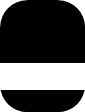 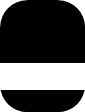 0%
0%
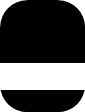 0%
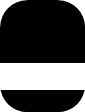 0%
PELEAS
TRISTEZA
ENOJO
AMARGURA
DATOS DE NUTRICIÓN
Tamaño del servicio: Un Cumpleaños Increíble
Cantidad por servicio
Calorías: ¿Quién las cuenta ¡ES UNA FIESTA!
% Valor Diario*
“Todos los mayores han sido primero Niños” 
(Pero pocos lo recuerdan)
100%
Amor 200 g
100%
Felicidad y Alegría 100 g
100%
Familia y Amigos 120 g
Abrazos y Besos 80 g
100%
100%
Sorpresas 80 g
100%
Memorias 50 g
*¡Los Porcientos de Valor Diario se basan en niños
Promedio felices y adorables!